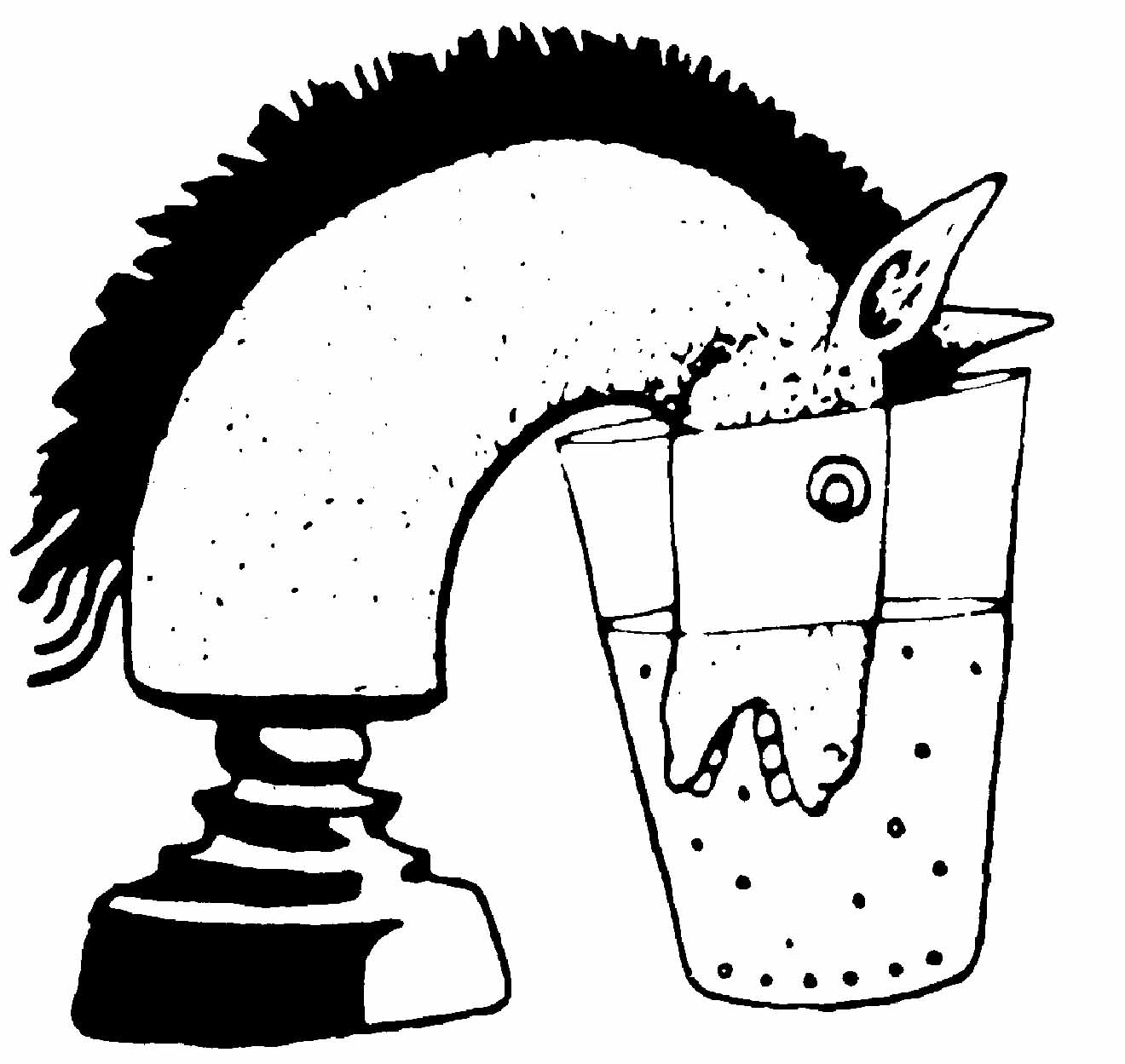 LASKElitserien 1965-2019
Calle Erlandsson 2019-09-13
Guld nr 1Allsvenskan 1965
Fyra lag deltog i allsvenska finalen i Linköping 6-7 november 1965
Det spelades på 10 bord. LASK använde 11 spelare.
Tre lag var klubblag (LASK och Stockholmslagen Östra SS och Wasa SK)
Ett lag var distriktslag (Gästriklands SF)
LASK vann samtliga tre matcher med knapp marginal
Inget annat lag vann mer än en match
Största segermarginalen i en match var 6-4 (LASK-Wasa)
Guldlaget 1965
Kjell Krantz tog 3/3 på bord 1
Rolf Martenstog 2½/3 på bord 3
Guld nr 2Allsvenskan 1966
Fyra lag deltog i allsvenska finalen 5-6 november i Stockholm.
Det spelades på 10 bord och återigen vann LASK alla matcherna.
Liksom 1965 avgjorde LASK:s bredd. LASK använde 11 spelare.
Tre lag var klubblag (LASK, SS Manhem och Östra SS)
Ett lag var distriktslag (Gästriklands SF)
LASK vann samtliga tre matcher med 6-4
Matchen mot Östra SS kom att bli helt avgörande
Reserven Harald Wernbro tog 3 poäng (100 %)
Rolf Martens (bord 2) och Göran Broström (bord 3) tog också 3 poäng
Dokumentation om samtliga bordsresultat saknas
Guldlaget 1966
Rolf Martens         tog 3/3 på bord 2
Göran Broströmtog 3/3 på bord 3
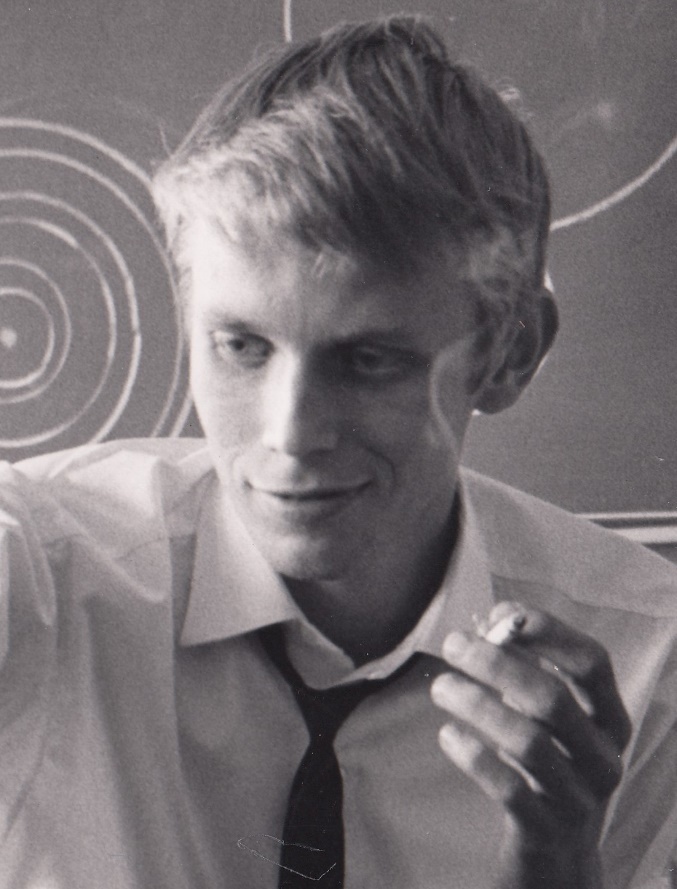 Guld nr 3Allsvenskan 1967
Fyra månader tidigare vann Rolf Martens SM-gruppen i Stockholm.
Fyra lag deltog i allsvenska finalen i Lidköping 4-5 november 1967
Det spelades på 10 bord. 
Två lag var klubblag (LASK och SS Manhem, Göteborg)
Två distriktslag (Mälardalens SF & Västergötlands SF)
Distriktslagen var klart sämre än klubblagen.
LASK vann överlägset och tappade bara 9½ poäng på de 30 partierna.
Matchen mot SS Manhem blev avgörande. LASK vann med 7-3.
Remi på bord 1 mellan Rolf Martens, LASK och Ove Kinnmark, SS Manhem
Dokumentation om spelarnas resultat saknas.
Guld nr 4Allsvenskan 1970
1970 spelades Allsvenskan i två division I-serier – Norra och Södra. Det spelades på åtta bord.
LASK vann division I södra och fick möte segrarna i division I norra, Schack 27 från Stockholm
Finalen spelades 18-19 april i Stockholm. Lagen möttes två gånger. 
LASK vann första matchen med 4½-3½, men förlorade den andra med 3½-4½.
Därför blev den en skiljematch i Lund den 30 maj, som LASK vann med 6-2. 
LASK använde totalt tio spelare. Äldste spelaren var 27 år!
Guld nr 5Allsvenskan 1972
1972 spelades Allsvenskan i två division I-serier – Norra och Södra.
LASK vann division I södra och fick möte segrarna i division I norra, Wasa SK från Stockholm
Finalen spelades 8-9 april i Lund.
Lagen möttes i två matcher. 
LASK förlorade första matchen med 3-5, men vann den andra matchen med 7-1. Totalt alltså 10-6 till LASK.
Guldlaget 1972Rolf Martens var ende fullpoängare i dubbelmötet mot Wasa SK. Dessvärre slutade han med tävlingsschack som 30-åring.
1st European Club Cup 1975-76
Calle ErlandssonLASK:s äventyr i den första Europa-Cupen för klubblag.
De första 15 europacuperna för klubblag arrangerades som riktiga cupturneringar (knockout-system) och det var först år 2000 som nuvarande schweizerlottning infördes. Wasa SK som vann Allsvenskan 1973/74 avstod från deltagande och LASK fick efter diverse palaver äran att representera Sverige i den alla första Europa-Cupen 1975/76, som samlade lag från 20 nationer.
Åtta nationer lottades preliminärt in i sextondelsfinal, däribland Norge (Oslo Schakselskap) mot Skottland, men efter återbud från norrmännen erbjöds LASK en plats i cupen mot Glasgow. Denna bortamatch skulle ha spelats i juni 1975, men någon inbjudan från skottarna kom aldrig trots påstötningar från SSF. 
När resultatrapporteringen från Glasgow uteblev befanns plötsligt både Glasgow och LASK uteslutna. Italienska Banco di Roma kom då med i åttondelsfinalen mot nederländska Desisco Watergraafsmeer. LASK protesterade naturligtvis och FIDE:s beslut underlättades av att Desisco drog sig ur.
Därmed var det dags för LASK att spela åttondelsfinal borta 30-31 oktober i Rom mot Gruppo Sportivo Banco di Roma med italienettan GM Sergio Mariotti på bord 1. LASK:s förstabordsspelare Per-Inge Helmertz höll remi i båda partierna mot Mariotti och Magnus Wahlbom vann båda partierna mot Alvise Zichichi – en spelare som blev IM 1977 och som 1983 vann mot Spassky. LASK vann matchen överraskande komfortabelt med 8½-3½ (4½-1½ och 4-2) trots att italienarna var högre rankat.

Bord 1: Helmertz-Mariotti ½-½, ½-½; Bord 2) Wahlbom-Zichichi 1-0, 1-0; Bord 3) Krantz-Primavera 1-0, Krantz-Passerotti ½-½; Bord 4) Thapper-Valenti 0-1, Thapper-Primavera ½-½; Bord 5) Wirgren-Zagallo 1-0, Wirgen-Valenti ½-½;  Bord 6) Korman-Coppini 1-0, 1-0.

Därmed var LASK i kvartsfinal och lottades mot israeliska Haifa Technion Student Union. Matchen spelades i Spartas auditorium i Lund 13-14 december under sträng polisbevakning med tanke på det spända politiska läget. LASK vann första ronden med 4-2, men förlorade i andra med 2½-3½. Vid 6-6 hade Haifa gått vidare efter särskiljning enligt Berlin-poäng (6 poäng för vinst på bord 1, 5 poäng för vinst på bord 2 etc), så avancemanget till semifinal hängde på en skör tråd.
Bord 1) Helmertz-Bleiman 0-1, ½-½; Bord 2) Wahlbom-Peretz 1-0, ½-½; Bord 3) Krantz-Koski 1-0, ½-½; Bord 4) Thapper-Bernstein 0-1, 0-1; Bord 5) Wirgren-Mensker 1-0; ½-½; Bord 6) Korman-Bar Ziv 1-0, Korman-Gura ½-½.

Därmed var det dags för semifinaler. I Budapest spelade 14-15 februari 1976 Spartacus mot SG Solingen 6-6 (3½-2½; 2½-3½) och västtyskarna gick vidare på Berlin-poäng. LASK fick hemmamatch mot Burevestnik, Moskva som spelades 20-21 februari på Fäladsgården i Lund. Burevestnik (ung. stormfågel) är en akademisk idrottsorganisa­tion som på 1970-talet hade 600 föreningar med knappt 2 miljoner medlemmar. Schacksektionernas medlems­antal utgjorde ca 400 000.  

Ryssarna kom väl förberedda för en femdagars­­vistelse i Lund med politruken Vadim Golovin i spetsen. Ordinarie spelare var GM Vasilij Smyslov, GM Mark Tajmanov, IM Boris Gulko, GM Jurij Balasjov, IM Mark Dvoretskij och den då otitlade Lev Alburt. Icke oävna reserver var IM Vladimir Bagirov och IM Jurij Razuvajev. Som tränare medföljde nykorade korrvärldsmästaren Jakov Estrin.
Redan ankomstdagen bar det iväg till ett högt prioriterat biobesök – lättklädda damer kunde inte ses på filmduken i Sovjetunionen. Andra höjdpunkter under vistelsen var besök på Skånes Schackförlag i Limhamn, ytterligare biobesök, Smyslovs simultanuppvisning (+21 =9 -2; förluster mot Ulf Larsson och Bengt Sandström) samt blixtturneringen med sju ryssar och sju svenskar som i Smyslov frånvaro vanns av Tajmanov med 11½/13. 

Ryssarna släppte 5 poäng på sina 49 partier mot svenskarna – Krantz vann mot Alburt och Lars Grahn besegrade Gulko. Sex remier togs av Helmertz (3), Schüssler, Stefan Ivarsson och Gert Svensson.

I semifinalen fick LASK fem remier mot det övermäktiga motståndet, betydligt bättre än professor Elos prognos. Plusvärden var att Wahlbom stod klart bättre i ett av partierna mot Smyslov och att Helmertz kunde ha vunnit vackert mot Balasjov. Vid matchtillfället hade ryssarna 3 GM, 4 IM och Alburt som då saknade titel. Snart blev alla åtta stormästare. Ryssarnas elosnitt var 2539 med Smyslov i topp på 2580. Alla i 6-mannalaget var bland världens 60 bästa på elolistan i januari 1976.
Bord 1) Wahlbom-Smyslov 0-1, 0-1; Bord 2) Krantz-Tajmanov 0-1, ½-½; Bord 3) Helmertz-Gulko 0-1, Helmertz-Balasjov ½-½; Bord 4) Wirgren-Balasjov ½-½, Wirgren-Dvoretskij 0-1; Bord 5) Korman-Dvoretskij ½-½, Korman-Alburt ½-½; Bord 6) Thapper-Alburt 0-1; Thapper-Bagirov 0-1.

En hedervärd avslutning av LASK:s europacupäventyr. Notabelt är att LASK endast använde sex spelare totalt med skiftande bordsplaceringar. Ulf Korman blev obesegrad med 4½/6. Magnus Wahlbom, Kjell Krantz och Anders Wirgren tog 3½/6, Per-Inge Helmertz 2/6 och Roland Thapper ½/6.

Partier:Tajmanov-Krantz ½-½ (Schacknytt 1976 sid 82-84); Helmertz-Balasjov ½-½ (Expressen 28 feb 1976; Kristian Sköld)

Notabelt är att finalmatchen 8-10 maj 1976 i Solingen slutade oavgjord 9-9 (+1 =16 -1). Efter 6-6 spelades en tredje ”avgörande” match som slutade 3-3 och enligt reglerna förklarades båda lagen som vinnare av den första Europa-Cupen.
1st European Club Cup 1975-76
Åttondedelsfinal oktober 1975Banco Di Roma – LASK 3½-8½
Kvartsfinal december 1975LASK – TSU Haifa 6½-5½
Semifinaler februari 1976LASK – Burevestnik, Moskva 2½ - 9½Spartacus, Budapest – SG Solingen 6-6
Final maj 1976
  SG Solingen – Burevestnik, Moskva 9-9
1st European Club Cup 1975-76
Åttondedelsfinal oktober 1975
Banco Di Roma – LASK 3½-8½
1. GM Sergio Mariotti 2495 	– Per-Inge Helmertz 2245	  ½-½		½-½2. IM Alvise Zichichi 2330 	– Magnus Wahlbom 2355	   0-1	     	 0-13. Roberto Primavera 2275 	– Kjell Krantz 2265               0-1    Pierluigi Passerotti 		– Kjell Krantz 2265                             	½-½4. Giuseppe Valenti 2215	– Roland Thapper              	   1-0    Roberto Primavera 2275 – Roland Thapper                       		½-½5. Bruno Zagallo 		      – Anders Wirgren                  0-1    Giuseppe Valenti 		– Anders Wirgren                              	½-½6. Giorgio Coppini 		      – Ulf Korman                          0-1  	 0-1                                                                                  	1½-4½	 2-4
1st European Club Cup 1975-76
Kvartsfinal december 1975
LASK - TSU Haifa, Israel 6½-5½
1. Per-Inge Helmertz 2245		- IM Yaacov Bleiman 2455	  	0-1		½-½2. Magnus Wahlbom 2355	    	- Malkiel Peretz 2370			1-0	   	½-½3. Kjell Krantz 2265                	- Avraham Koski 				1-0		½-½4. Roland Thapper			–  David Bernstein			0-1		 0-15. Anders Wirgren			- Reuven Minsker				1-0		½-½6. Ulf Korman				– Izak Bar Ziv                         1-0     		    Ulf Korman                       	- Gura					             	½-½                                                                                     	  	4-2	     2½-3½
1st European Club Cup 1975-76
Semifinal februari 1976
LASK – Burevestnik, Moskva 2½-9½
1. Magnus Wahlbom 2355	- GM Vasilij Smyslov 2580	  	0-1		 0-12. Kjell Krantz 2265	    		- GM Mark Tajmanov 2540		0-1	   	½-½3. Per-Inge Helmertz 2280    	- IM Boris Gulko 2530i			0-1	    Per-Inge Helmertz 2280	- GM Jurij Balasjov 2545					½-½4. Anders Wirgren 			- GM Jurij Balasjov 2545                ½-½    Anders Wirgren                 	- IM Mark Dvoretskij 2540				0-1 5. Ulf Korman				- IM Mark Dvoretskij 2540		½-½    Ulf Korman				- IM Lev Alburt 2520					½-½6.  Roland Thapper			- IM Lev Alburt 2520			0-1     Roland Thapper			- IM Vladimir Bagirov 2490   				0-1								                                     1-5	     1½-4½
Guld nr 6Allsvenskan 1976
1976 spelades Allsvenskan i två division I-serier – Norra och Södra. De två främsta lagen i varje serie gick till SM-final.
LASK och Lundby SS gick vidare från Södra.
SK Rockaden, Stockholm och Vällingby SS från Norra.
Finalen spelades på 8 bord 26-28 mars i Stockholm. 
LASK samtliga tre matcher överlägset
LASK använde totalt tio spelare
LASK förlorade endast ett av 24 partier!
Guld nr 7Allsvenskan 1977
1977 spelades Allsvenskan i två division I-serier – Norra och Södra.
LASK och Lundby från division I södra och fick möta SK Rockaden, Stockholm och Wasa SK från division I Norra.
Finalen spelades på 8 bord 25-27 mars i Borås. 
LASK förlorade mot Lundby SS med 3½-4½, men blev enda lag som tog mer än 50 %.
Guldlaget 1977
Magnus Wahlbomtog 1½/2 på bord 1
Per-Inge Helmertztog 2/3 på bord 2 och 3
Guldlaget 1977
Guld nr 8Allsvenskan 1978
1978 spelades Allsvenskan i två division I-serier – Norra och Södra.
LASK och SS Allians, Skänninge, från division I södra och fick möta SK Rockaden, Stockholm och Wasa SK från division I Norra.
Finalen spelades på 8 bord i mars i Jönköping. 
LASK förlorade mot SS Allians med 3-5, men segrarna med 4½-3½ mot Stockholmslagen avgjorde.
Guld nr 9Allsvenskan 2011
Guld nr 10Allsvenskan 2019
Guldlaget 2019 efter rond 9 i MalmöKaan Küçüksari, Calle Erlandsson (ledare), Sven-Ingvar Sundin (ledare), Drazen Dragicevic, Björn Ahlander, Tiger Hillarp Persson, Sune Berg Hansen, Sebastian Mauritsson. Foto: Lars OA Hedlund.
Flest LASKare med lag-SM-guld12 spelare har 3 guld eller fler
Kjell ”Kaka” Krantz				1965-1978		8 guldMagnus ”Magge” Wahlbom		1965-1978		8 guldRolf Martens ()					1965-1972		5 guldPer-Inge ”Pinge” Helmertz		1970-1978		5 guldUlf Korman							1970-1978		5 guldHarald ”Tiger”Wernbro () 	1966-1972		4 guldGöran ”Pyton” Broström		1965-1967		3 guldSven Asker () 					1965-1967		3 guldMats Berglund						1965-1967		3 guldJan Frise () 						1965-1967		3 guldUlf ”Skarpheden”Larsson () 	1965-1967		3 guldTorsten ”Slungan” Lundgren	1972-1977		3 guld
Flest LASKare med lag-SM-guld
2 SM-guld (16 spelare)
Jan Sibe (), Sven Wesén, Håkan Wennerström, Peter Östberg (), Stig Kantim Olausson, Roland Thapper, Arne Qwint, Anders Wirgren (), Lars Grahn, Kaido Külaots, Tiger Hillarp Persson, Hans Tikkanen, Axel Smith, Jesper Hall, Sebastian Mauritsson, Drazen Dragicevic 

LASK:s äldsta guldmedaljörer:Björn Ahlander, 55 år; Tiger Hillarp, 48 år 
LASK:s yngsta guldmedaljörer:
Kaan Küçüksari, 15 år; Nils Grandelius, 17 år
1 SM-guld (25 spelare)
Dan (Daniel) Cederberg, Jan Roth (), Knut Rang (), Nejib Bouaziz, Tomas Olsson, Lennart Jönsson (), Peter Ekelund, Leif Fredriksson, Gunnar Finnlaugsson, Rolf Lekander, Ulf Ekenberg, Jan Smeets, Nils Grandelius, Silas Lund, Jasmin Bejtovic, Linus Olsson, Mladen Gajic, Sune Berg Hansen, José Cuenca Jimenez, Kristian Stuvik Holm, Björn Ahlander, Mikkel Antonsen, Kaan Küçüksari, Jörgen Magnusson, Martin Jogstad
Flest lag-SM-guld 1950-2019SK Rockaden, Stockholm	22 guldWasa SK, Stockholm		11 guldLASK		        			     10 guld
Sollentuna SK		              5
SK Viking, Stockholm               4
Stockholms Södra SS               3
Stockholms Schackförbund       3
Limhamns SK	    	 	        2
SK Kamraterna, Göteborg    	  2
Solna SS			 	  		  2
Upsala ASS			              1
Dalarna Schackförbund            1
Östergötlands Schackförbund   1
LÄNGSTA SVITER
5 år i radSK Rockaden 1991/92-1997/98	
Wasa SK 1986/87-1990/91		
3 år i radSK Rockaden 1956/57-1958/59	
LASK 1964/65-1966/67		
LASK 1975/76-1977/78		
SK Rockaden 1983/84-1985/86